PNC
Atividades 
Ano letivo 2022-2023
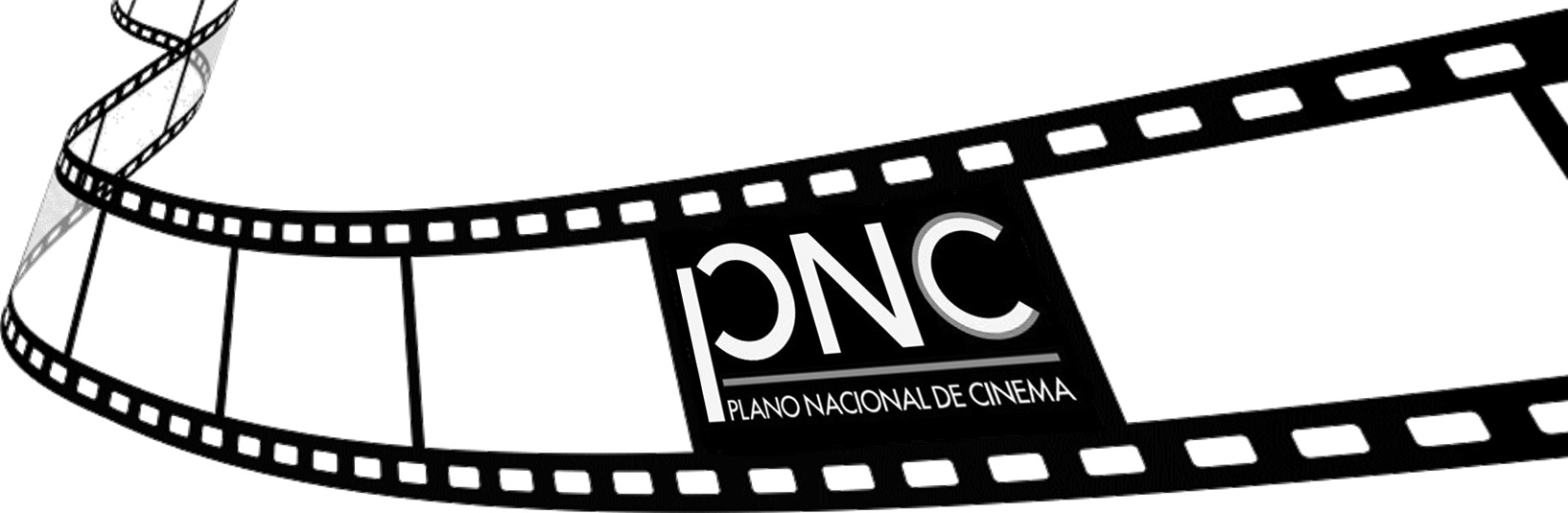 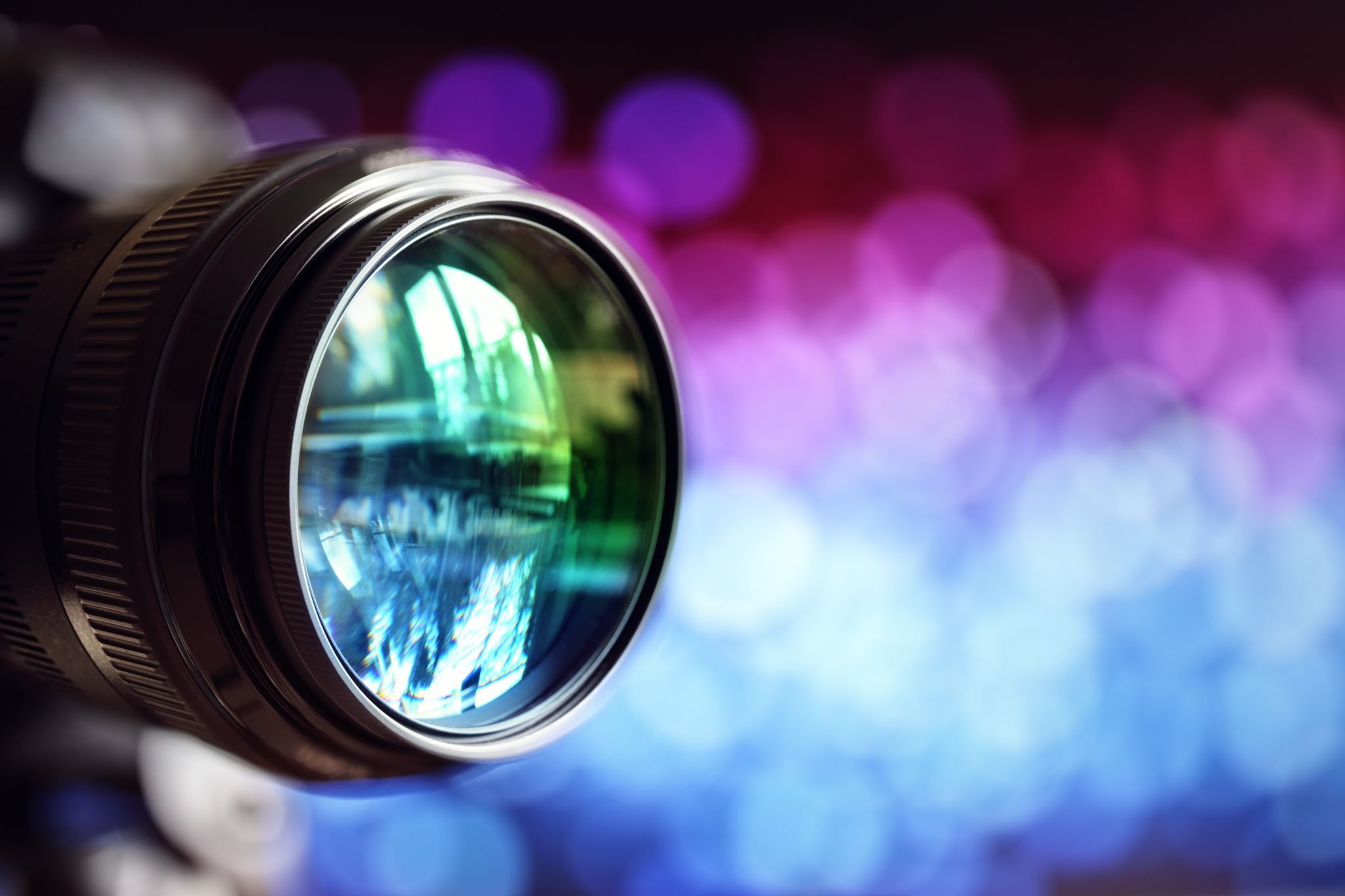 Este ano letivo...
No âmbito do Plano Nacional de Cinema cerca de 1700 alunos do nosso agrupamento visionaram e criaram filmes, como também  participaram nas filmagens da curta-metragem "Emocionário Ilustrado" do Projeto Cultural da Escola.
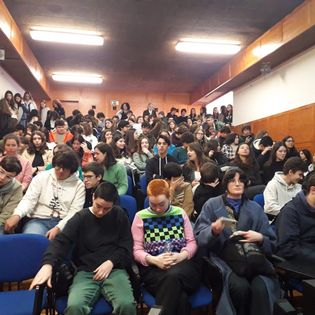 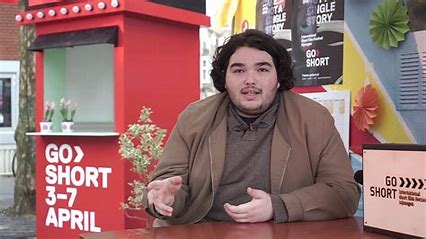 Recebemos...
...o realizador Duarte Coimbra e o sua curta-metragem premiada "Amor Avenidas Novas", no âmbito da nossa colaboração com o IndieLisboa.
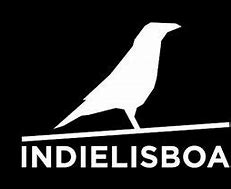 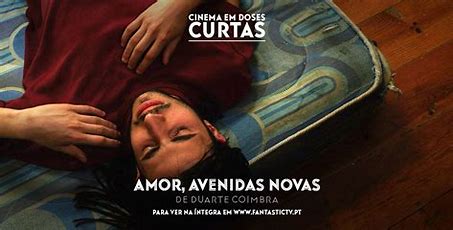 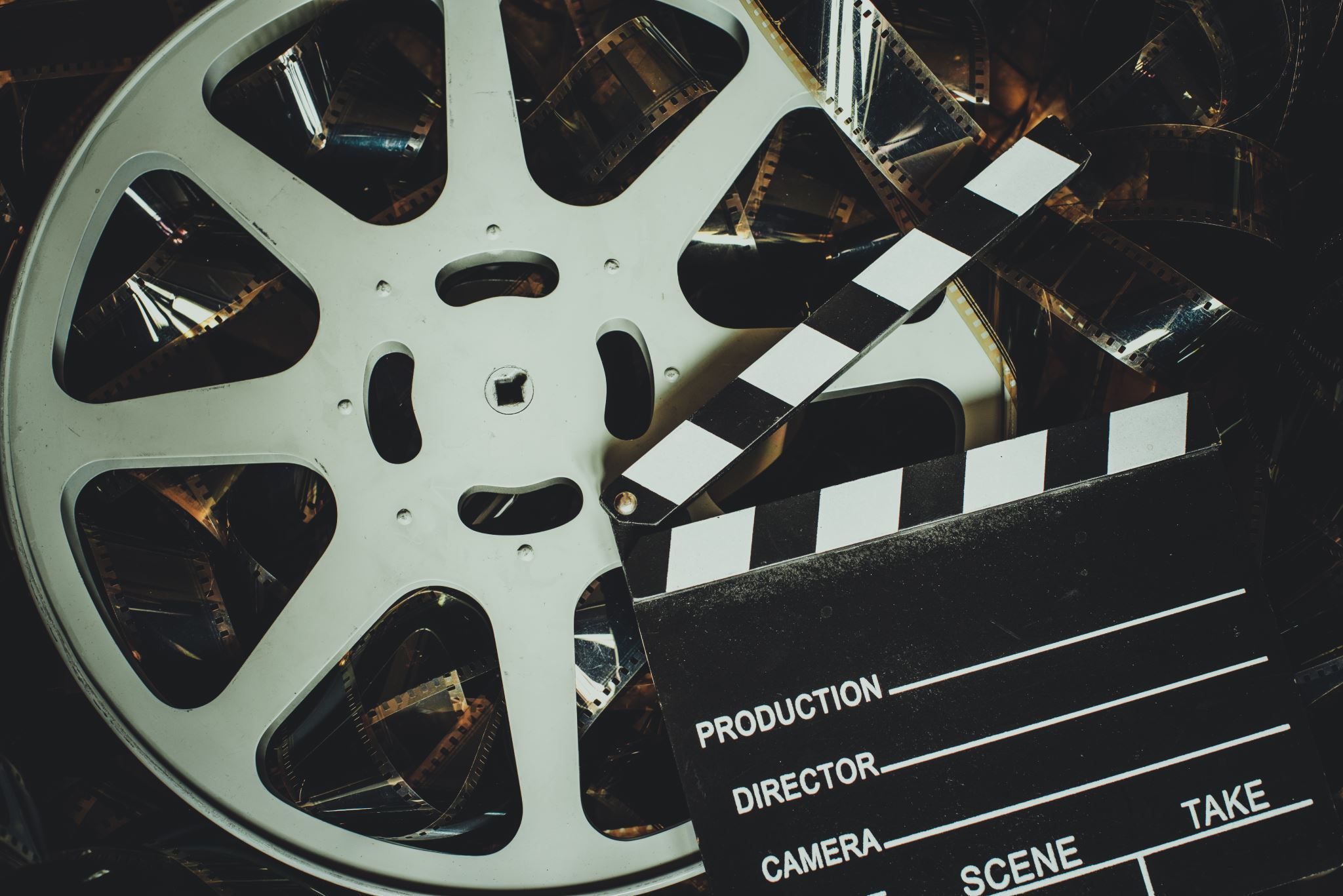 Convidámos...
...o Levante Cultural Produções para realizar a oficina "Brincar ao Cinema" com os alunos do 3ºA da EB1 Conquinha,os quais criaram quatro curta-metragens. 
Parabéns 3ºA e prof. Margarida Alves!
Obrigada Levante Cultural!
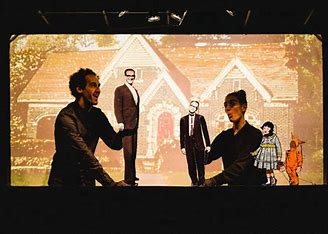 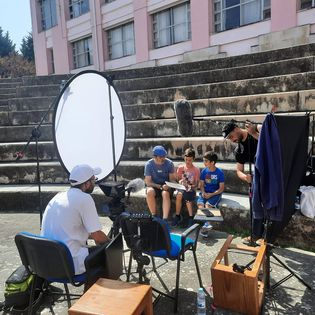 Aceitámos...
...o convite da Companhia Caótica para participar na curta-metragem "Conversas Emergentes" com alunos do 1º e 2º Ciclo.
Participámos...
...no Festival Cinanima com os alunos do 1º ciclo
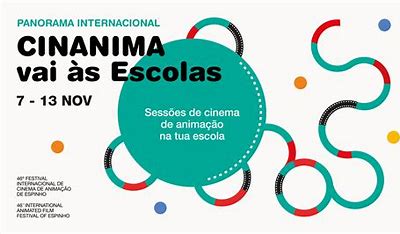 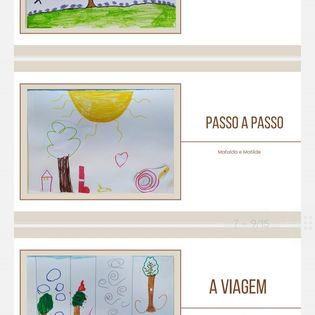 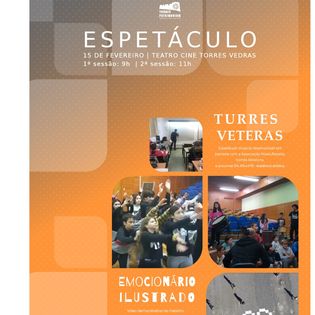 Criámos...
...a curta metragem "Emocionário Ilustrado" o qual contou com a participação de 20 turmas e exibido no Teatro-Cine, no âmbito do Projeto Cultural da Escola.
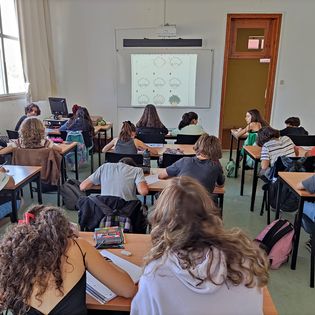 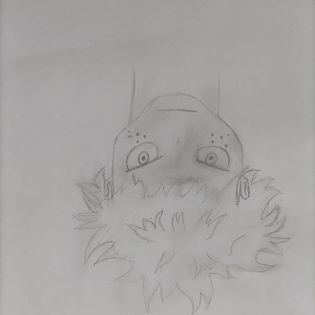 Orientámos...
...uma oficina de ANIME (animação japonesa) na semana do X Encontro de Ciência, Arte e Cultura.
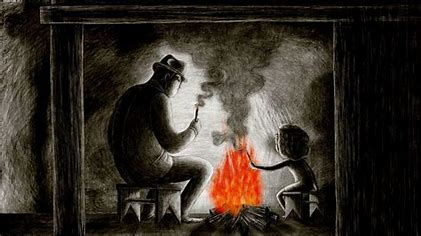 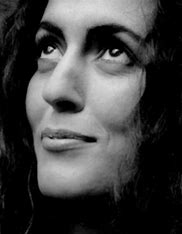 Contribuímos...
...com duas curta-metragens da Regina Pessoa, "História Trágica com Final Feliz" e " A Noite", com os respetivos guiões para a sua exploração didática, na Semana da Leitura.
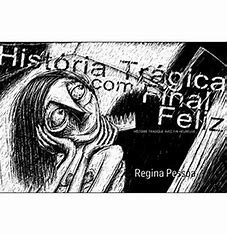 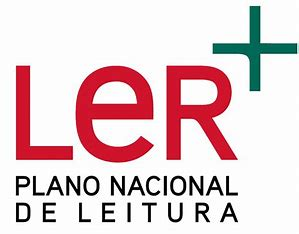 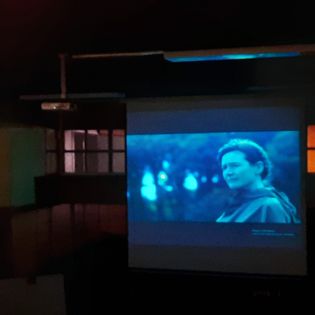 Visionámos...
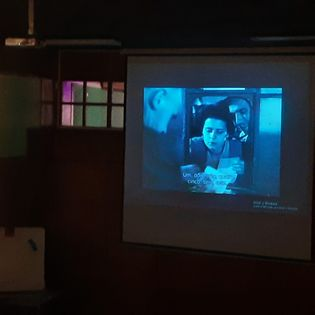 ...e explorámos um total de 18 longa e curta-metragens
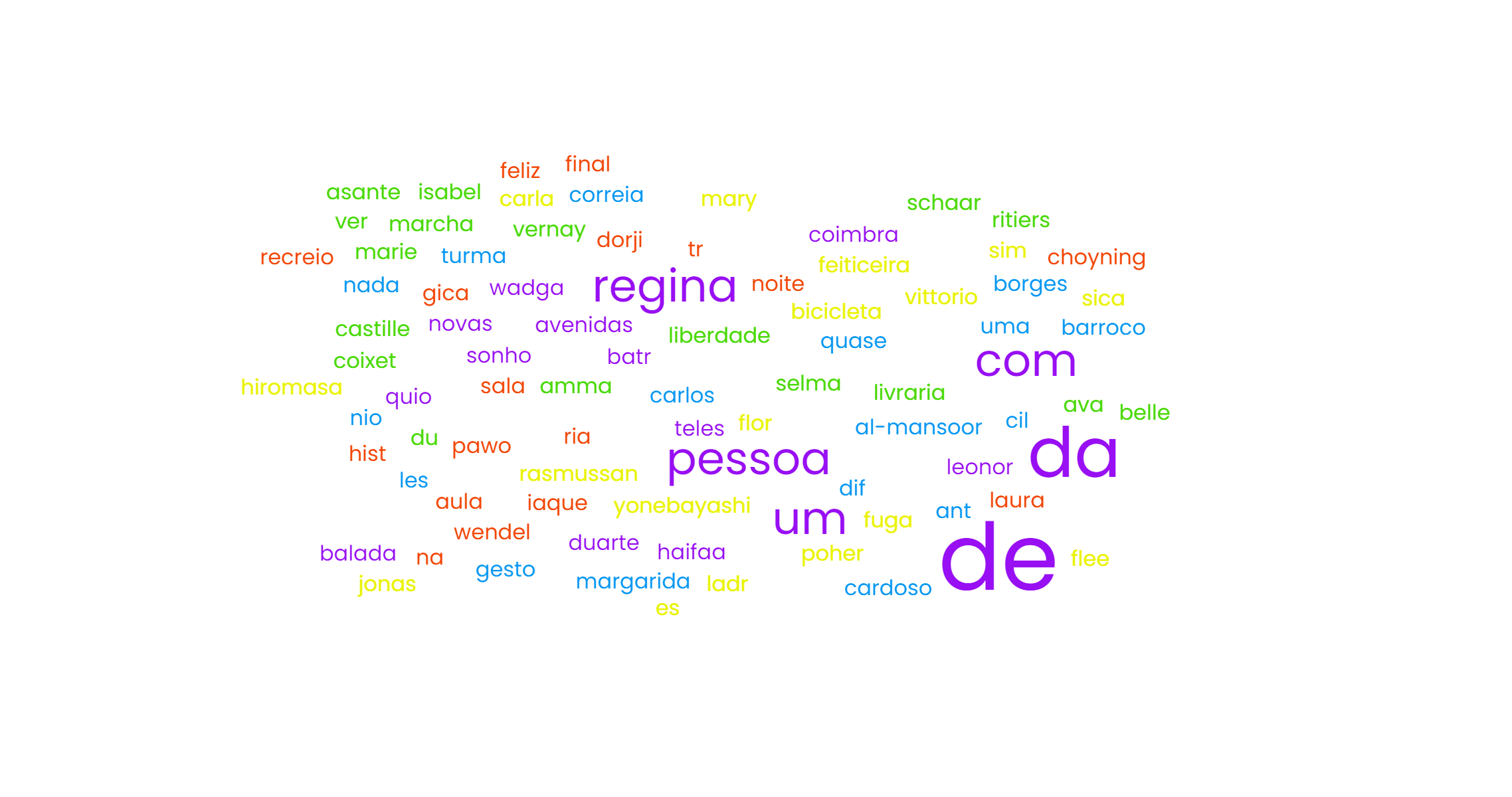 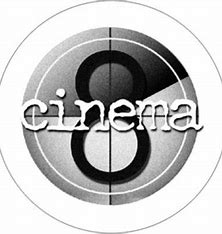 Viver o cinema...Criar cinema...
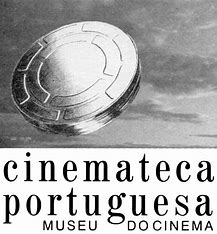 A Equipa PCE 
Coordenadora: Niki Paterianaki
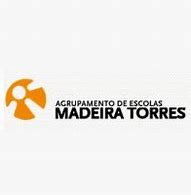